Guidelines for Oral  Presentations
Use Contrasting Colors ( black and white)
   Use bullet points instead of full sentences 
   Font size
Body of the presentation: size 28-32
Titles: size 36-44
Use font size 20-24 for explanatory text for a graph or diagram
   PPT citation:
Last Name(s), First Initial(.), year
Ten Simple Rules for Making Good Oral Presentations:
   www.ncbi.nlm.nih.gov/pmc/articles/PMC1857815/
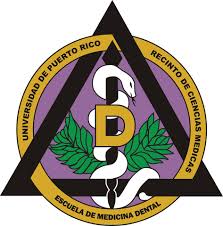 UPR-SDM LogoUpper left corner
Title
Name
Program
Activity (Research Proposal Presentation)
Date:
Thesis Committee members or mentors and credentials

   The authors declare that there is no conflict of interest
Background
Summary of relevant literature 
Existing gap in knowledge
Significance
Explain the Scientific Premise of the Study.

   Explain the importance of the problem or critical barrier to progress    
     in the field that the proposed project addresses. 

   Explain how the proposed project will improve scientific knowledge 
     technical capability, and/or clinical practice in one or more broad   
     fields. 

   Describe how the concepts, methods, technology, treatments,  
     services, or preventive interventions that drive this field will be 
     changed if the proposed aims are achieved.
Innovation
How this research challenges and seeks to shift current research or   
     clinical practice paradigms.

   Describe any novel theoretical concepts, approaches, methodologies,  
     instrumentation, or interventions to be developed or used, and any   
     advantage over existing methodologies, instrumentation, or 
     intervention(s).

   Explain any refinement, improvements, or new applications of    
     theoretical concepts, approaches, methodologies, instrumentation or 
     interventions.
Hypothesis and Specific Aims
Must include the following:
   Statement of the Problem: Based on what is known and unknown    
     about the subject matter.

   Research Question: Be specific, measurable, and precise.

   Working/ Scientific Hypothesis
   Specific Aims: Clear, precise, short, realistic. 
Developed to answer hypothesis; no more than 3.

   Must impact the reader and convince them of the importance of the     
     project.
Methods
Study Design and Population
                                                                                                                                                                                                                                                                                                                                               Inclusion/Exclusion Criteria
 Procedures / methods for data collection (Flow Chart)
Methods
Statistical Methods
Table of variables
Statistical tests (descriptive, inferential)
 Ho (null hypothesis) 
 Ha (alternate hypothesis)
alpha level, probability value ( p-value )
Methods
Sample size and power
References
APA 7th edition
Appendix
PDOC 9101 - SLR

Gantt Chart

PHS 398 - Biographical Sketch

PHS 398 – Budget